1
The End of Life Needs of people with Heart DiseaseA holistic overview…..Jan 2022
Dr Ros Taylor MBE
2
We find ourselves
on different
sides of a line that 
no-one drew…



Leonard Cohen
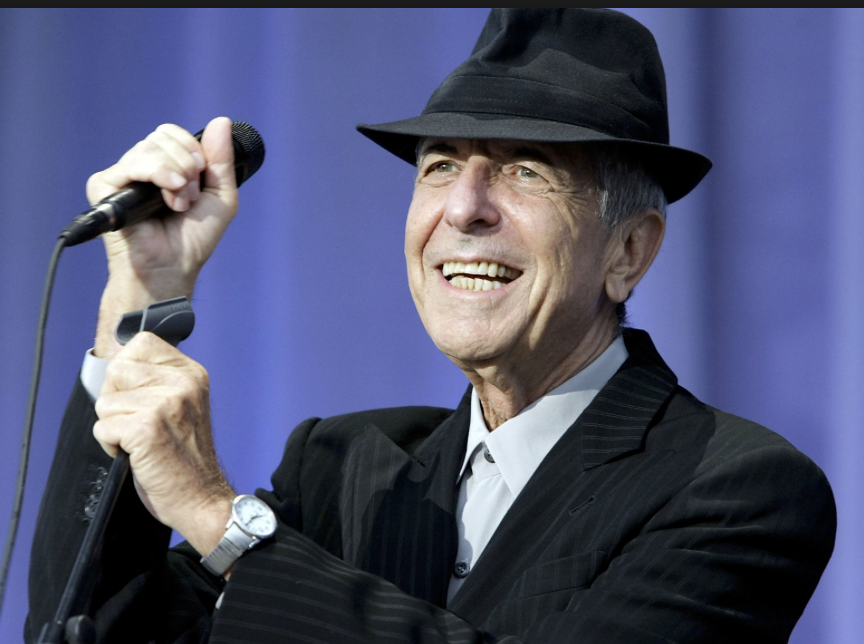 [Speaker Notes: Competition between organisations and specialities 
Need a holistic vision of systems as well as patient]
3
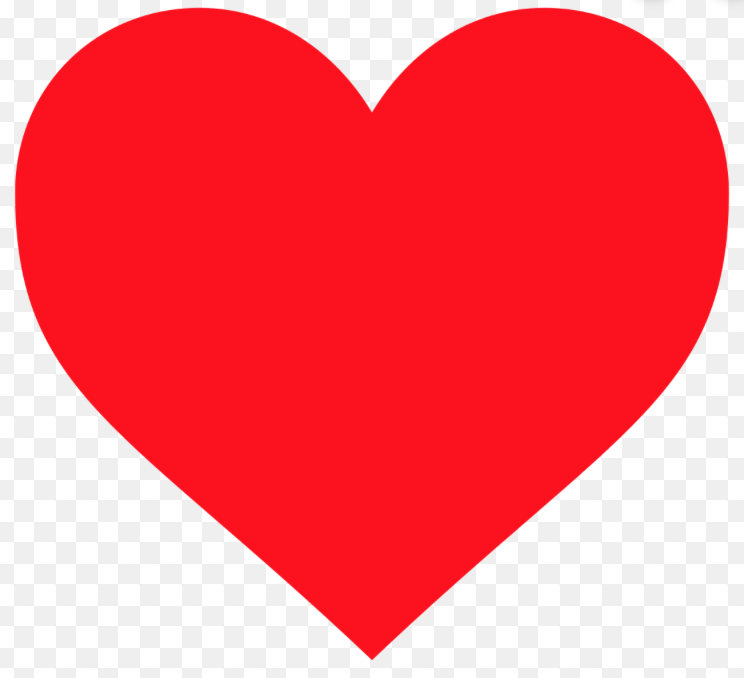 4
failure
5
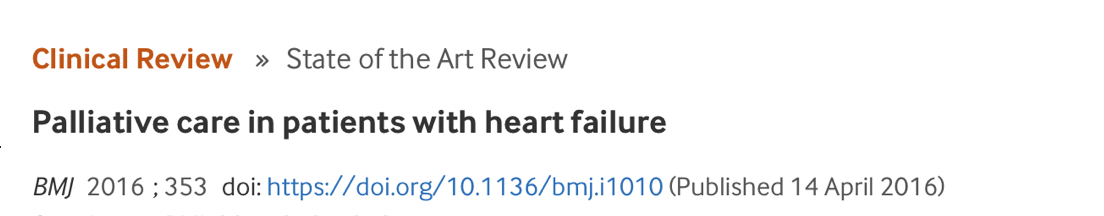 Colleen McIlvennan
Larry Allen
BMJ
2016
6
Despite advances in cardiac therapy, heart failure remains 
a progressive, highly symptomatic, and deadly disease that places great demands on patients, caregivers, and healthcare systems
Fatigue
Anorexia
Nausea
Pain
Breathlessness
Oedema
Anxiety
Depression
7
8
Sound familiar ?
9
certain
community servicesare fragmented
10
certain
family structures are changing
Changing family structures
[Speaker Notes: "Grandparents now provide support to a third of working mothers so a forum to discuss the many and varied grandparenting issues that arise with other grandparents should be invaluable”.

Justine RobertsFounder & CEO of Mumsnet]
12
certain
loneliness is increasing
13
certain
illness trajectories are becoming lesscertain
14
certain
not enough people are planning ahead
15
certain
baby boomers like certainty andcontrol
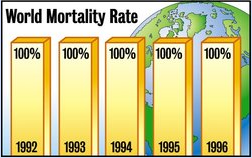 17
certain
numbers of people needing palliativecare
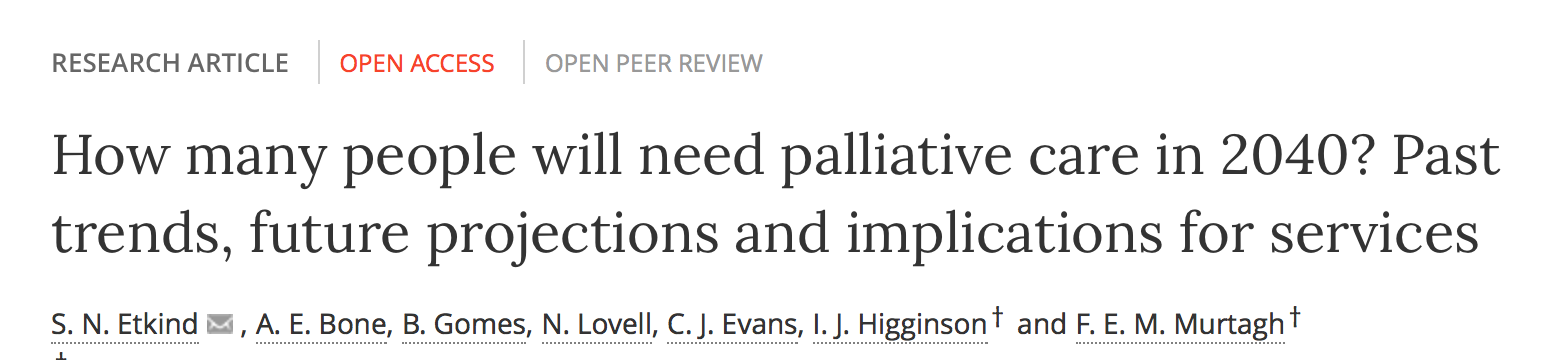 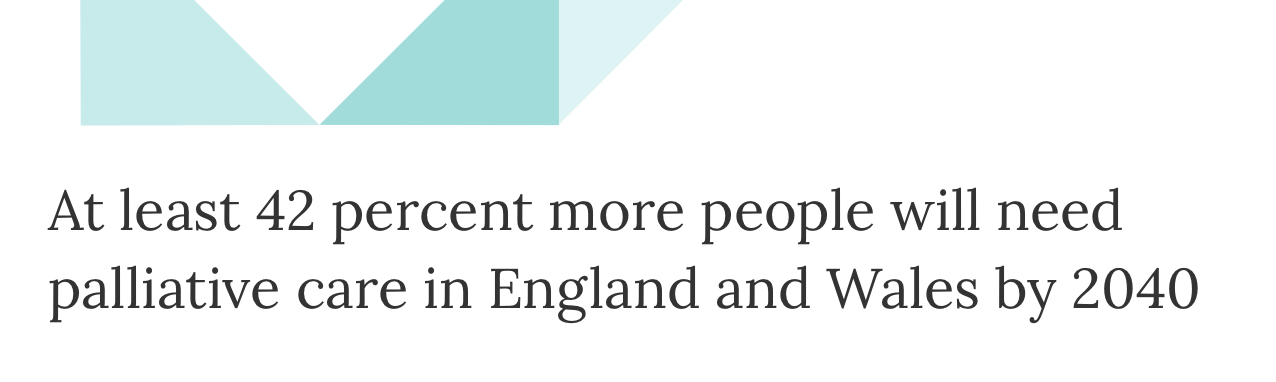 19
certain…what matters..
independencesymptom control24/7 responsiveco-ordinationgood ending
new conversations
and
new actions
MANAGING 
SUFFERING & 
UNCERTAINTY
[Speaker Notes: Watch your timing!  Allocate a time for each slide and stick to it so as to keep track of your presentation and avoid speaking too much.]
22
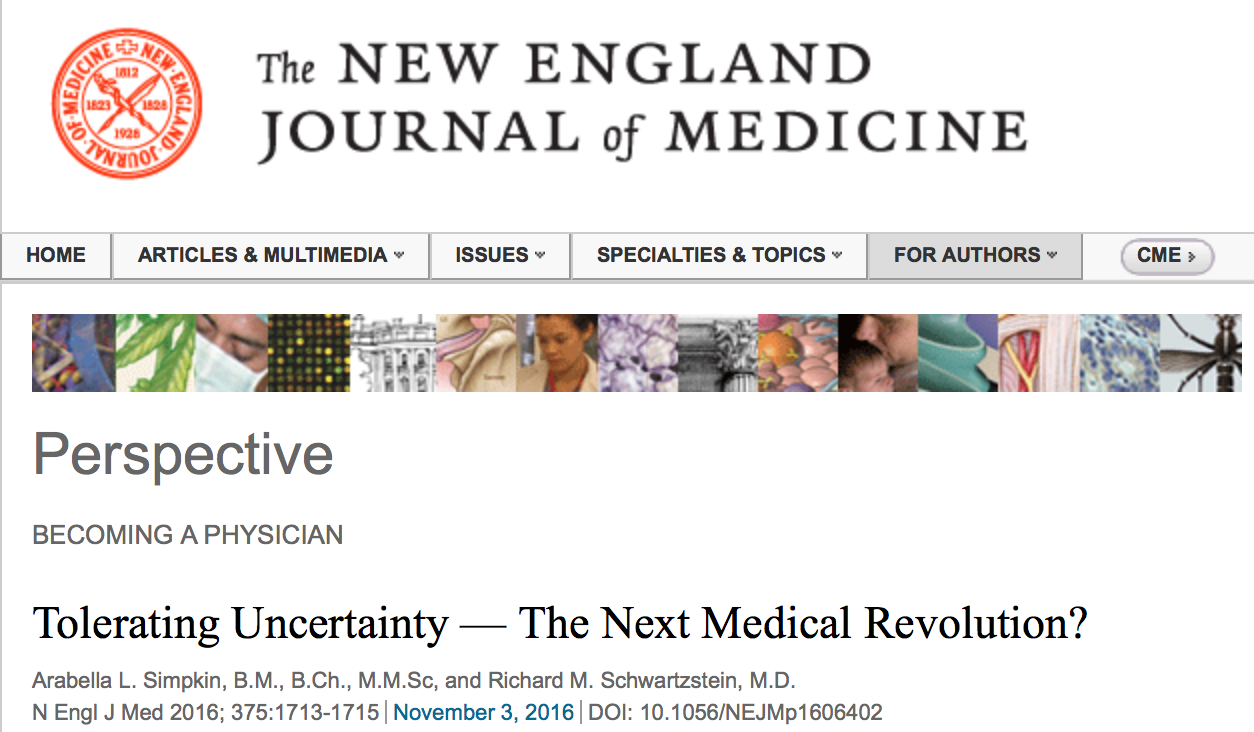 uncertainty…..
safe in uncertainty
Barry Mason
[Speaker Notes: Safer – planning, coordinating]
24
certain
medicine is doing toomuch….
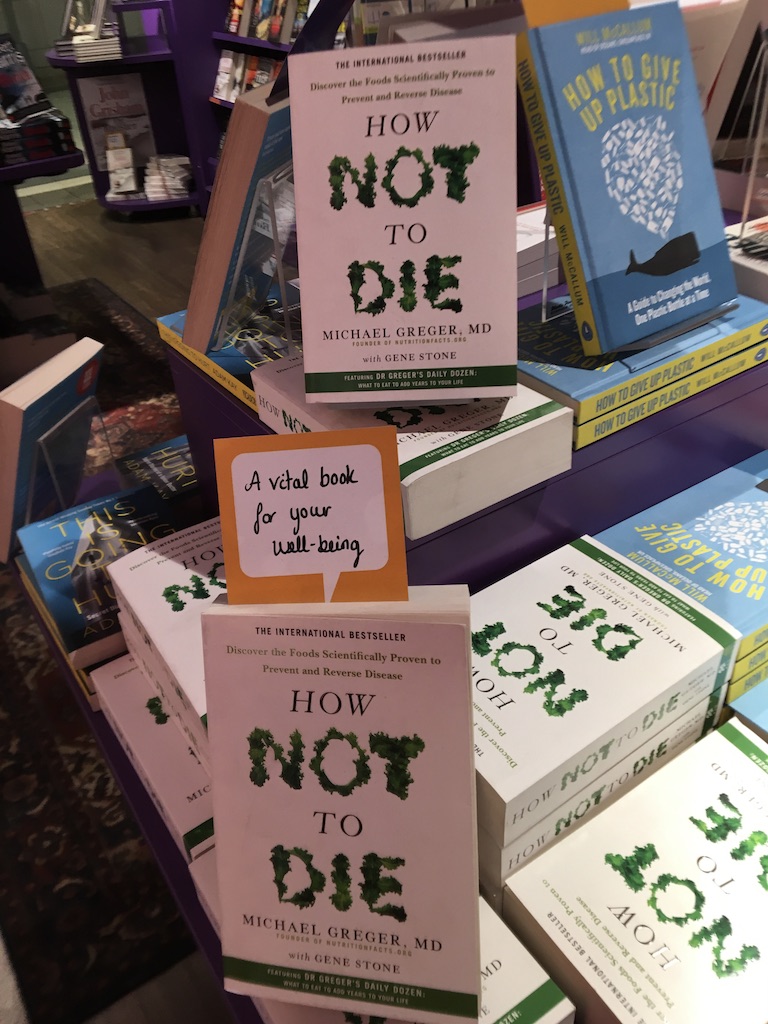 [Speaker Notes: Book shop last week]
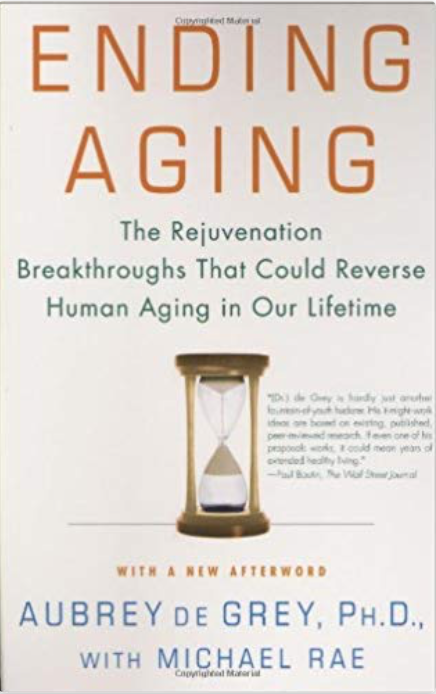 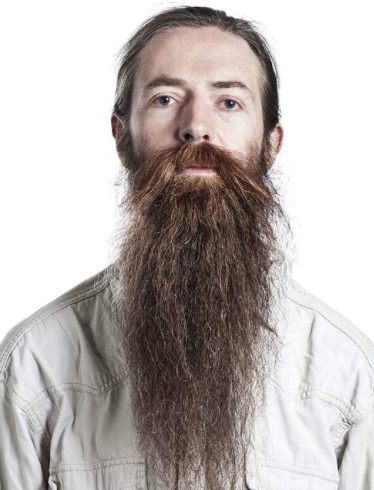 26
‘In hospital, you can only die when medical staff declare you can die….’

Bostanci 2015
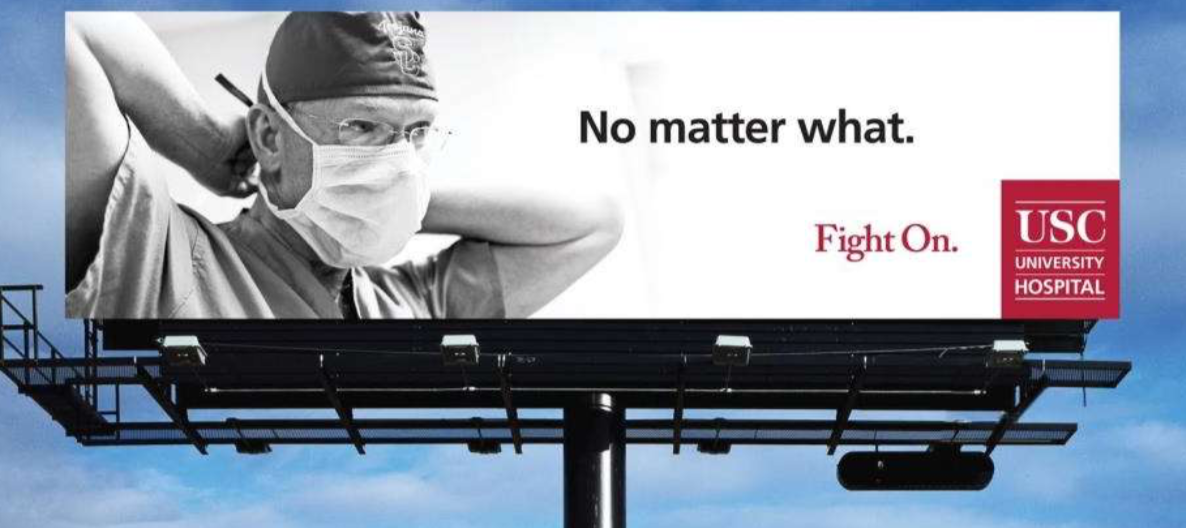 event-centred care?
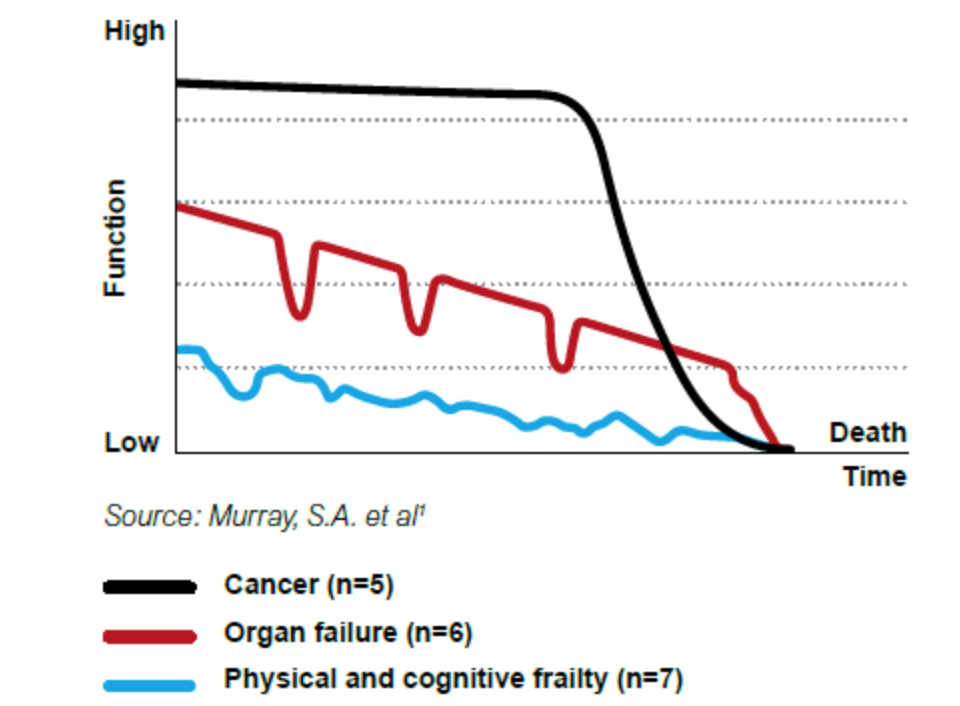 event-centred care?
Treat each event as a discrete reversible episode without taking into account trajectory
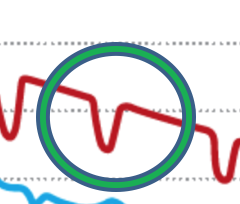 RESCUE
30
medicine today
Preoccupation with the body…..ignores the mind…..deserts the spirit
[Speaker Notes: A challenge]
event-centred care 

organ-centred care

patient-centred care

person-centred care
[Speaker Notes: Is person-centred care enough]
goals of care conversations
what matters to you if time is short?
33
Change Presentation title and date in Footer dd.mm.yyyy
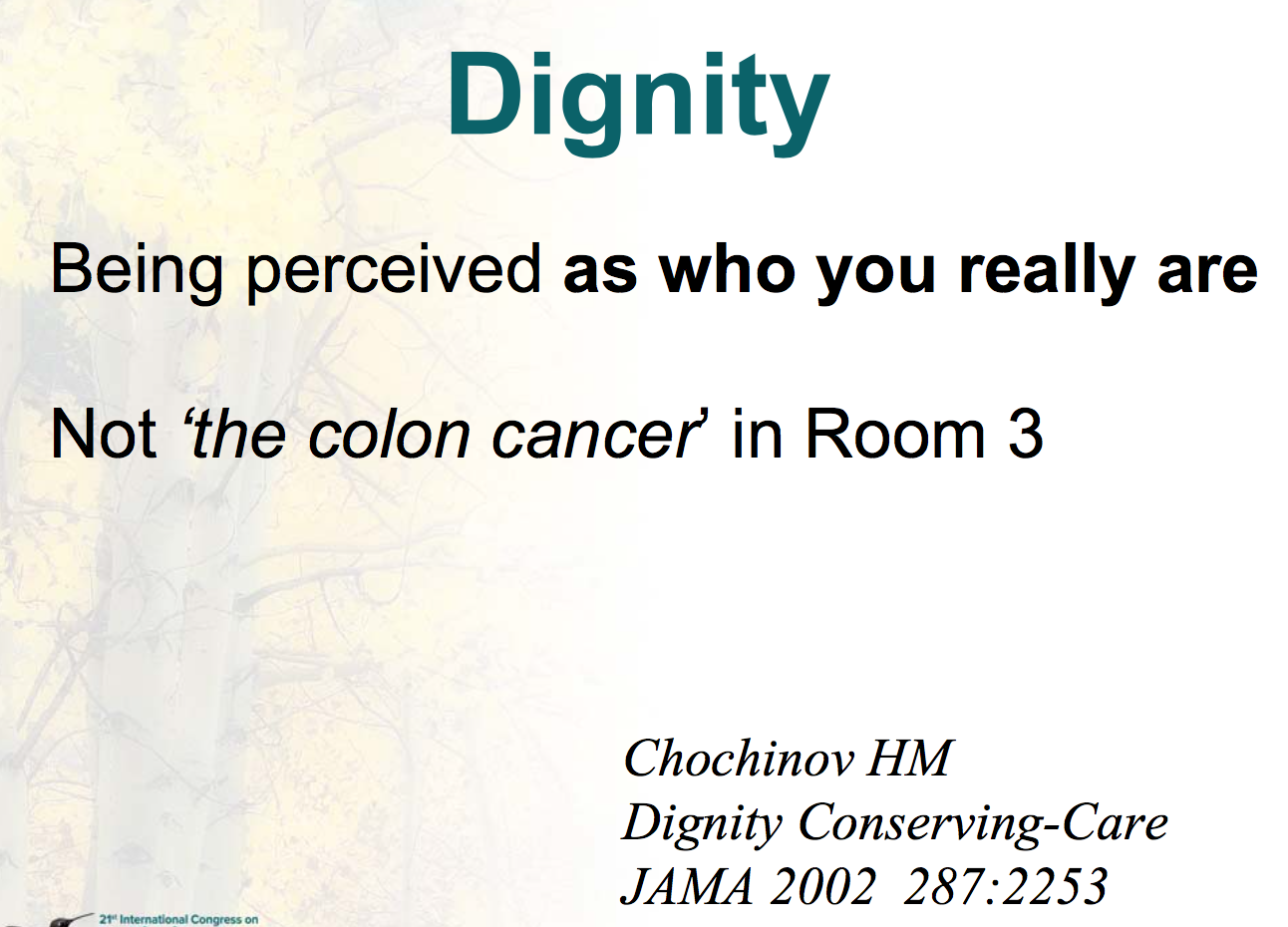 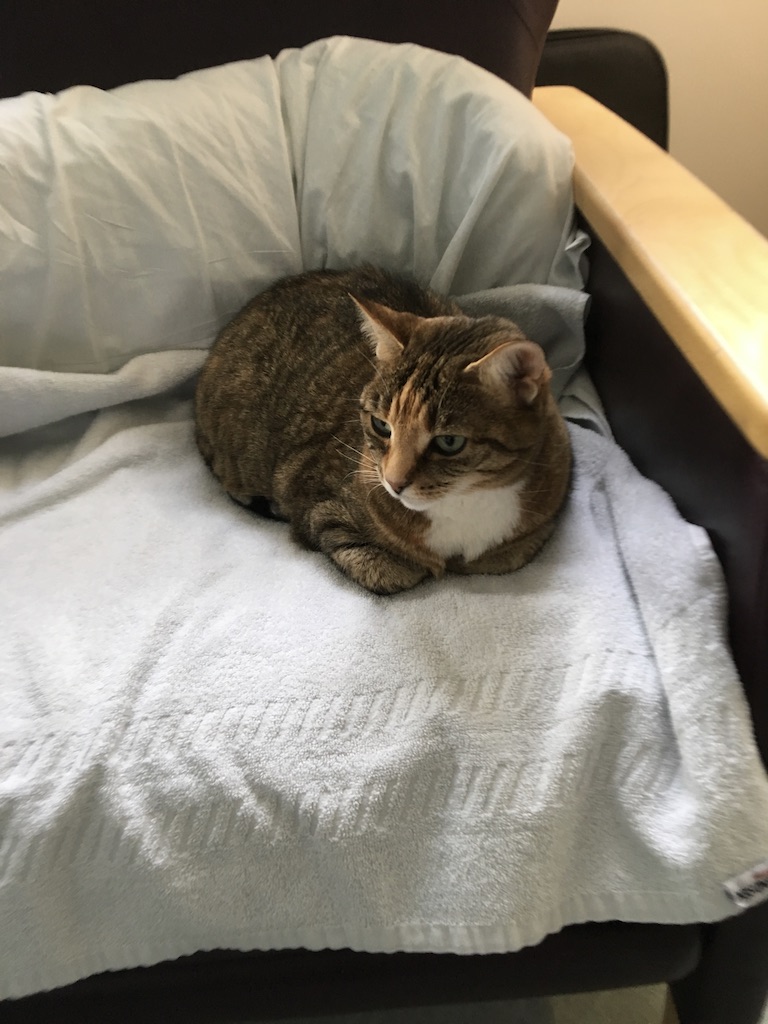 [Speaker Notes: Rebecca and peanut]
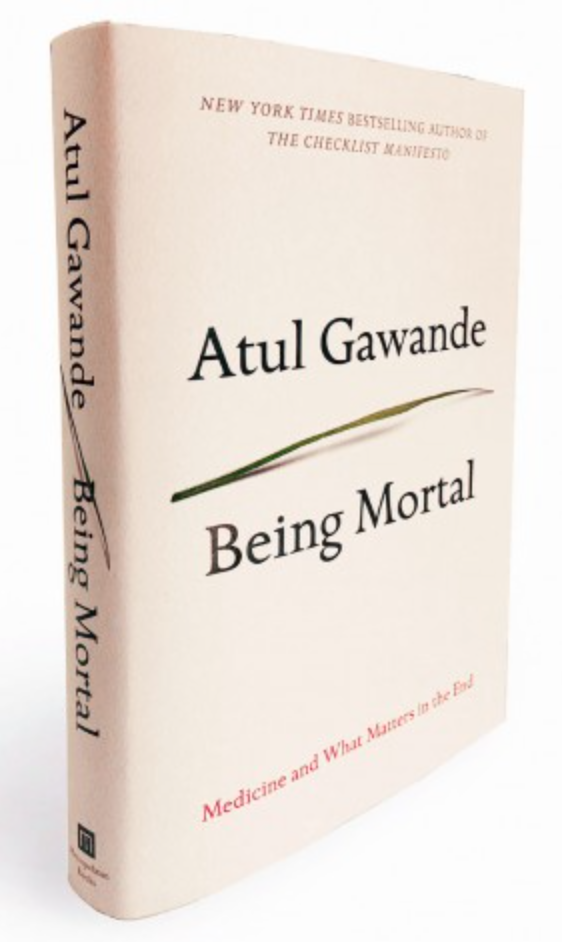 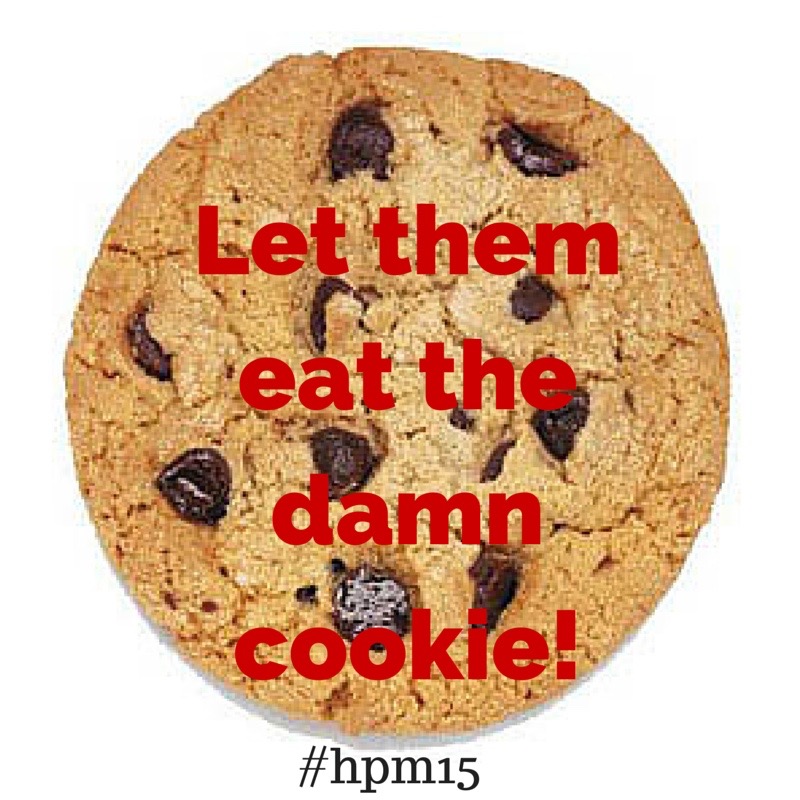 36
Advance care planning
ACP can enhance hope 
	rather than diminish it


Unaddressed fears about the future 
and a lack of preparation are threats 
	to hope
37
Background
Change Presentation title and date in Footer dd.mm.yyyy
Talking about death doesn’t kill you…..It may make your wishes more likely to happen….
My mothers ACP
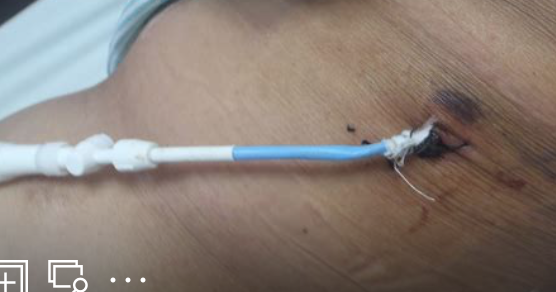 No tubes
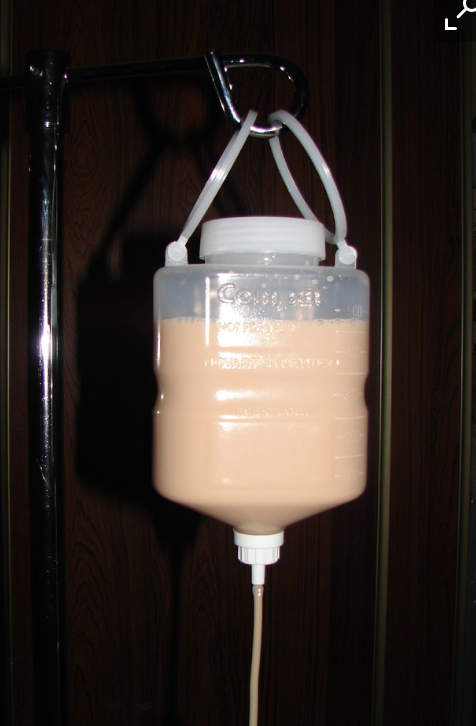 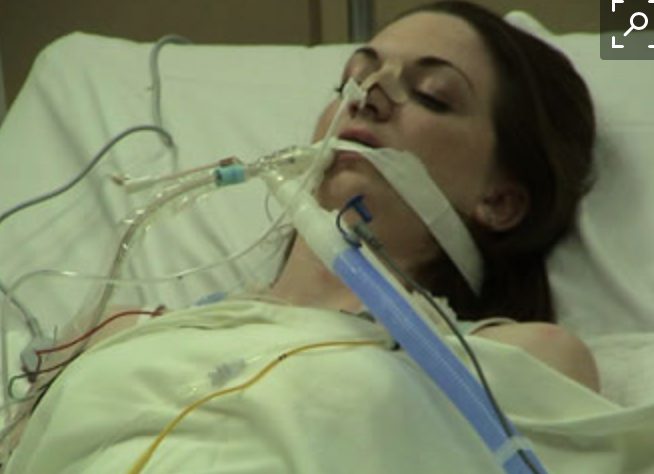 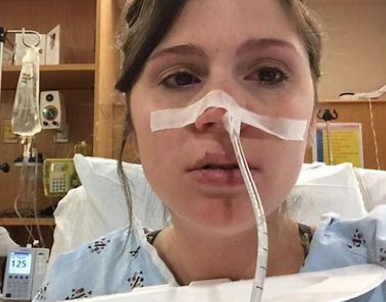 [Speaker Notes: Conversations with individuals]
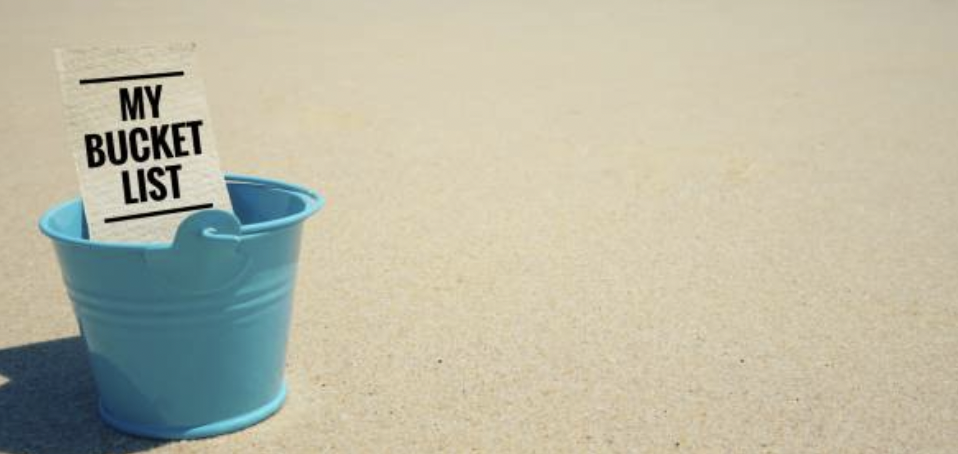 39
Fuckit List
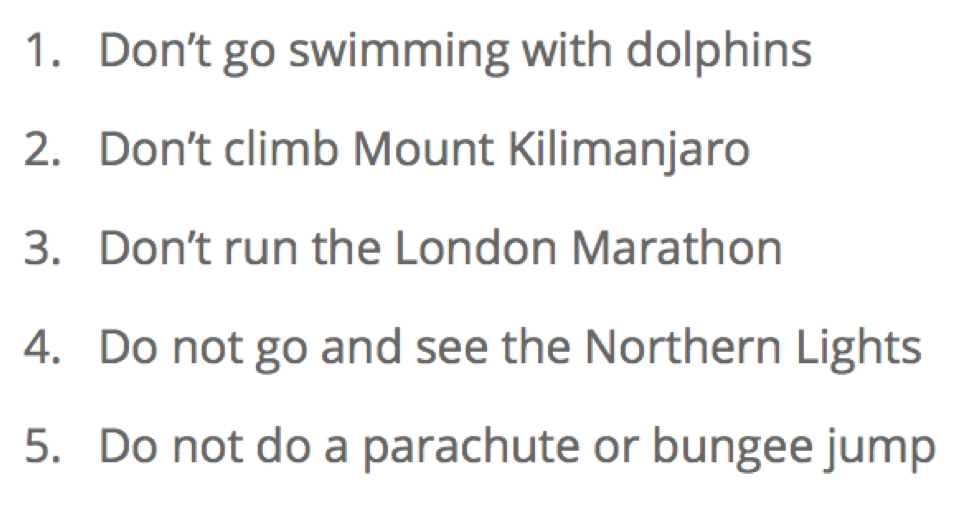 http://www.whothehelldoeshethinkheis.com/
Better anticipation
We can see the future…..
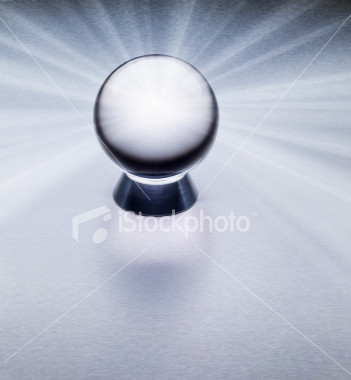 Dr Kieran Sweeney
a hesitation to be brave….
43
Dirty words in palliative care !
Hospice

Morphine

Palliative

Death
Prognostic awareness
Understanding likely illness trajectory
Allows goals and conversations
Patients and families don’t know unless you tell them!
J.Temel
how likely is CPR to work?
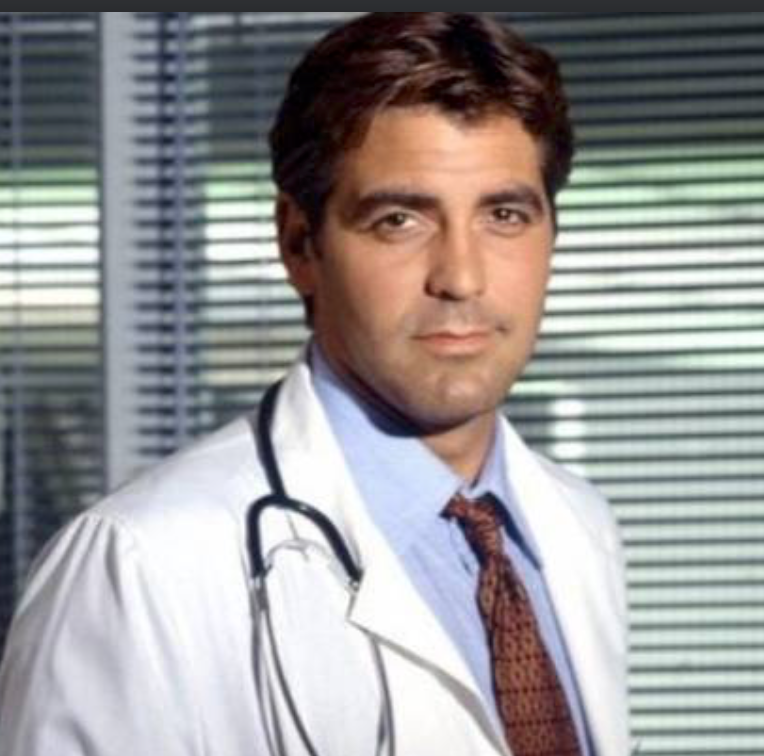 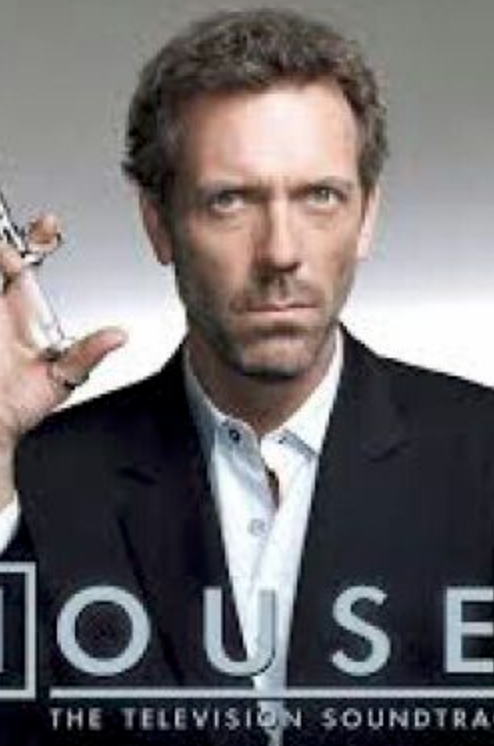 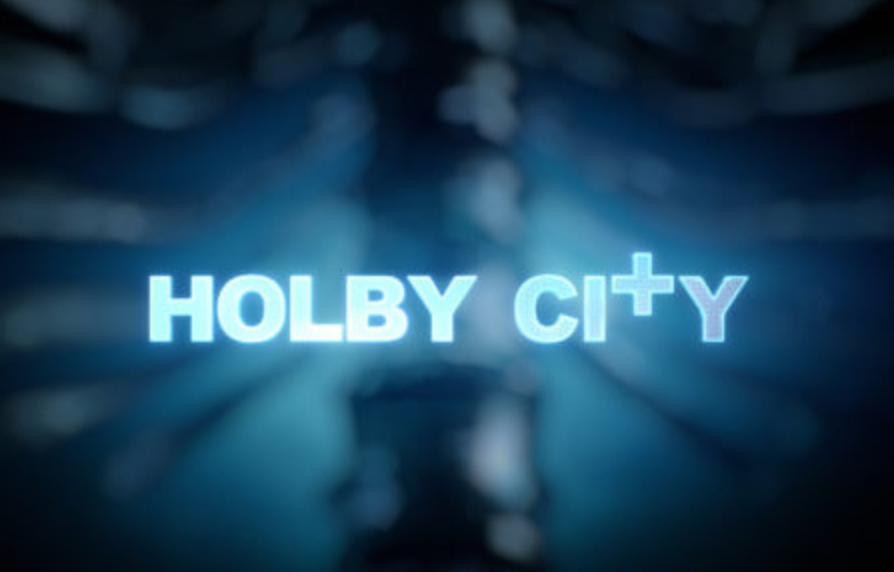 75%
46%
47
certain
earlier palliativecare means better quality of life for longer
[Speaker Notes: But a study in UK in 2017 showed average involvement of hospice/palliative care was 6 weeks – for many just last days
Longer for cancer and younger, very short if old and frail]
48
J. Temel trial
Early palliative care for lung cancer

Quality of life improved
Mood improved
Hospice referral increased
Less chemo in final months
Refer 6 months before death
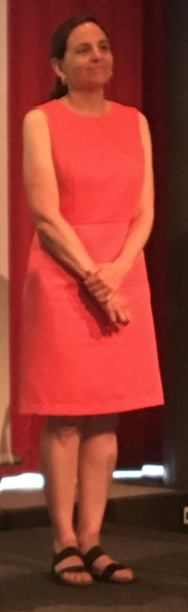 Temel J. New Eng J Medicine 2010
Summary
1000’s patients with advanced Ca 

Improvement in:
Symptoms and quality of life
Depression
Less aggressive care 
?  Increased survival
49
50
That’s the research…..

But what is the reality ?
51
November 2016

Data from 64 Hospices

42372 deaths
52
Non-cancer
Cancer
27 days
 = 3+ weeks
53 days
= 7+ weeks
DEATH
90       80      70      60        50       40       30       20        10        0
Did diagnosis make a difference ?
53
Key results
Shorter duration of 
palliative care as you get older

Non-cancer – half the number 
of days as cancer

Variation by location
54
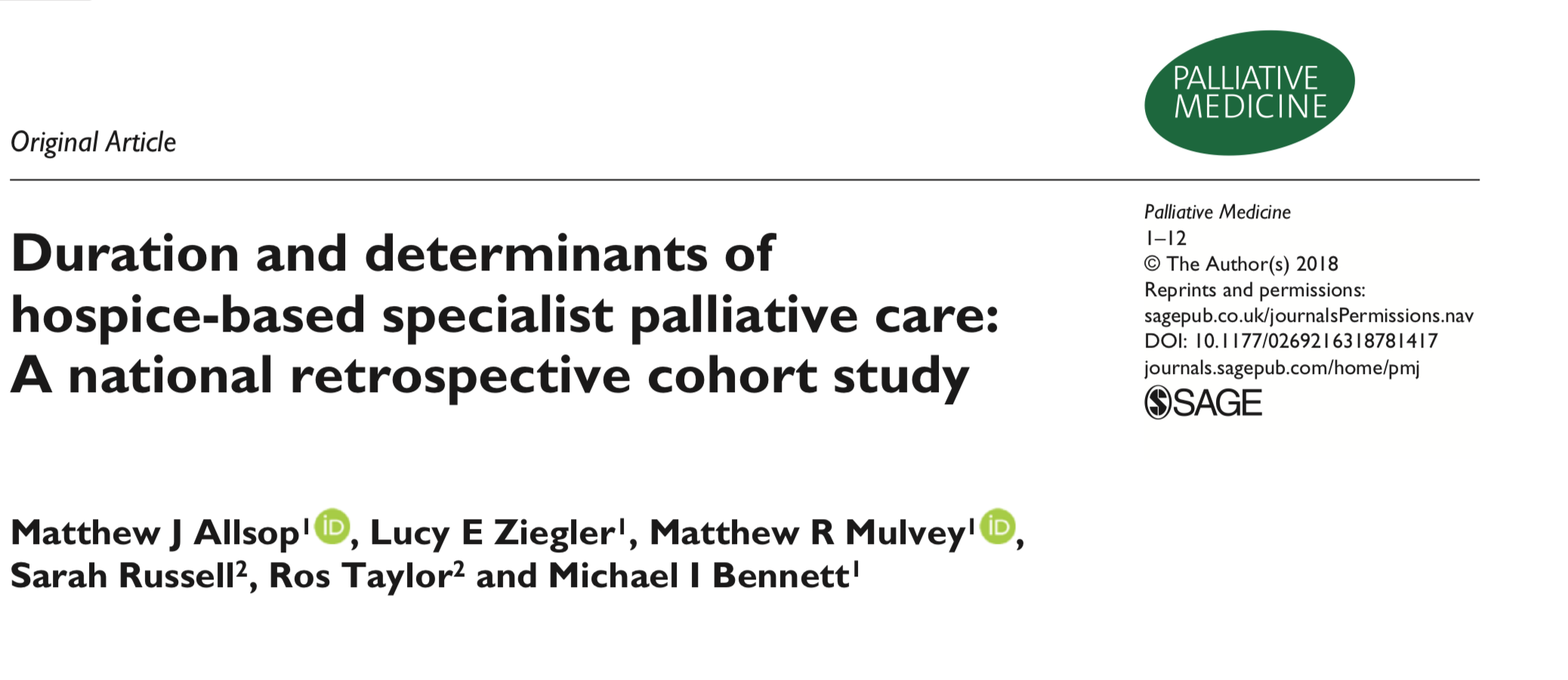 Allsop M. Palliative Medicine 2018
Clinician barriers to referral
Fear of upsetting patients
Uncertain trajectory
Not wanting to abandon them
Don’t understand the benefits of palliative care
Siloed care
Overlay of comorbidity & frailty
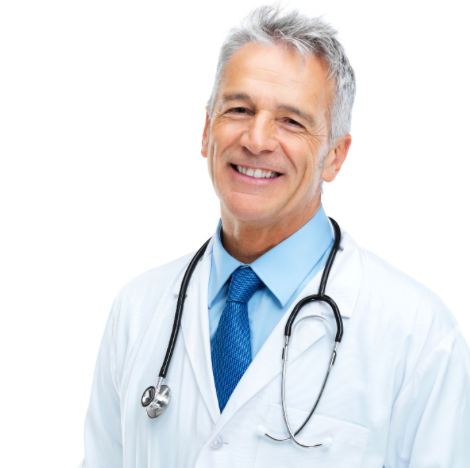 Patient barriers to referral
Lack of awareness about palliative care and what it can offer

Reluctance to accept that disease is progressing

Family pressure to ‘fight on’
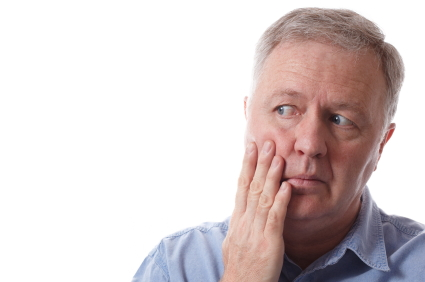 Triggers for referral
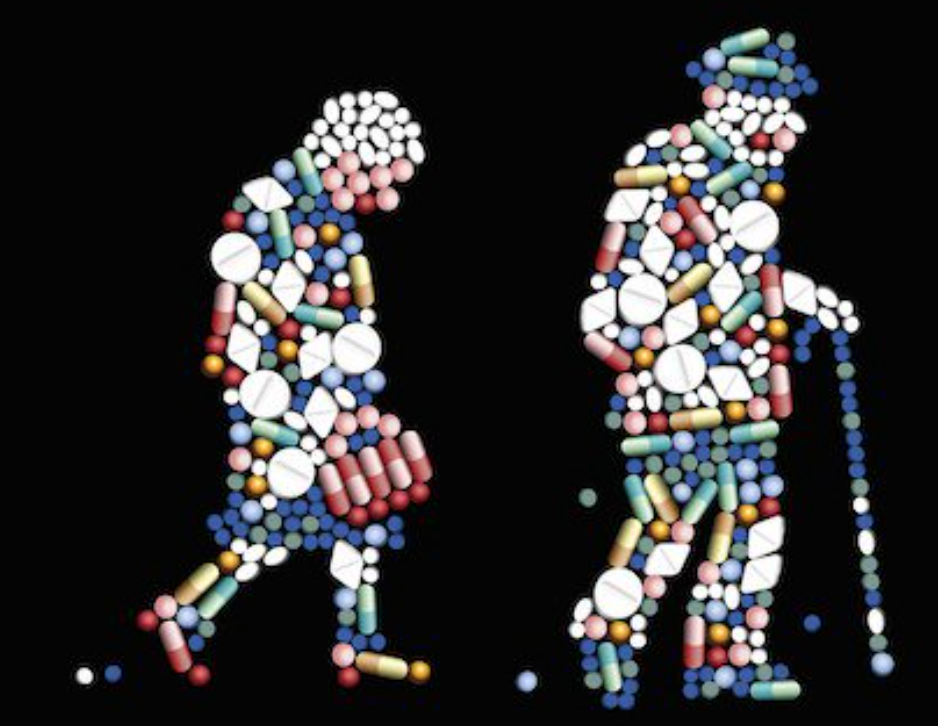 Lucas 
Morin
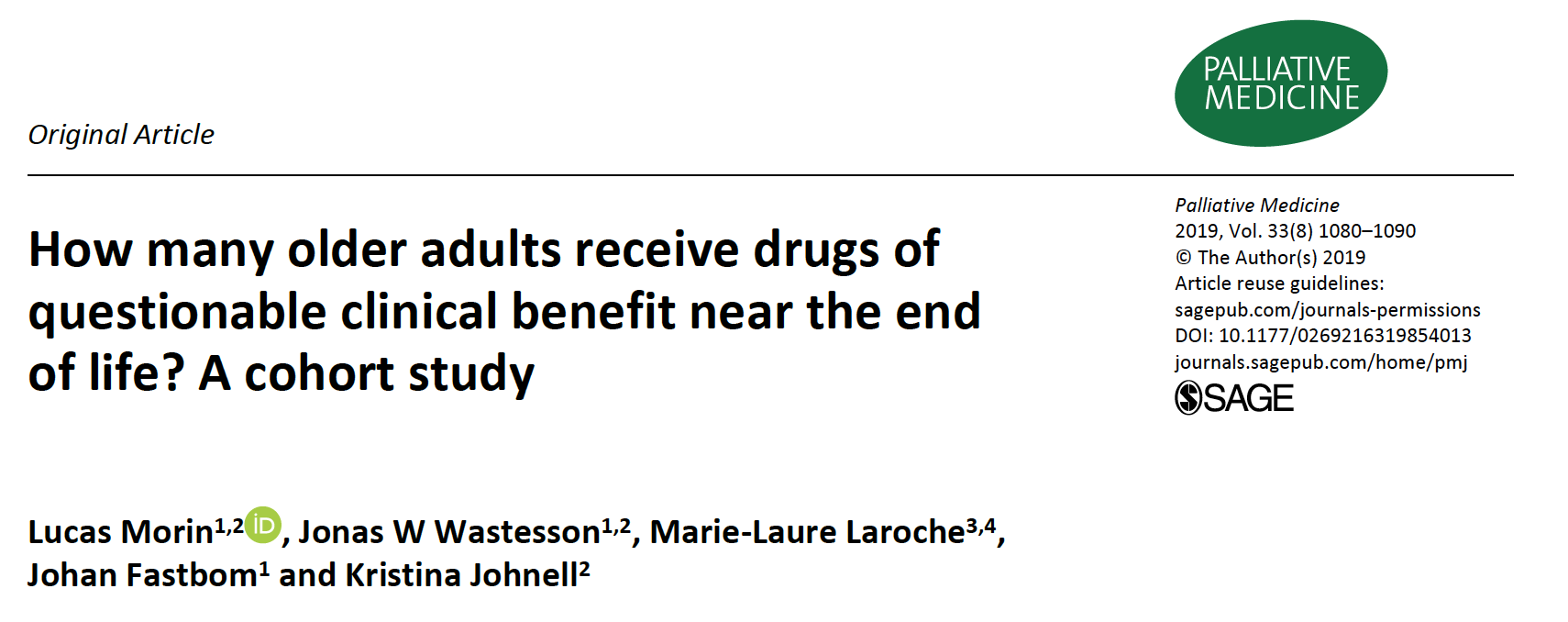 opioids
8760 hours
[Speaker Notes: In a year 
60 hours face to face with a health professional
On your own for 8000 hours]
8760 hours
Nurse
Alone
Alone
John
Dr
Nurse
Family
Family
Friend
Alone
Friend
Abel J. Compassionate community networks: supporting home dying. 
 BMJ Supportive and Palliative Care 2011; 1:129-133
[Speaker Notes: Green and red blobs]
family-centred care
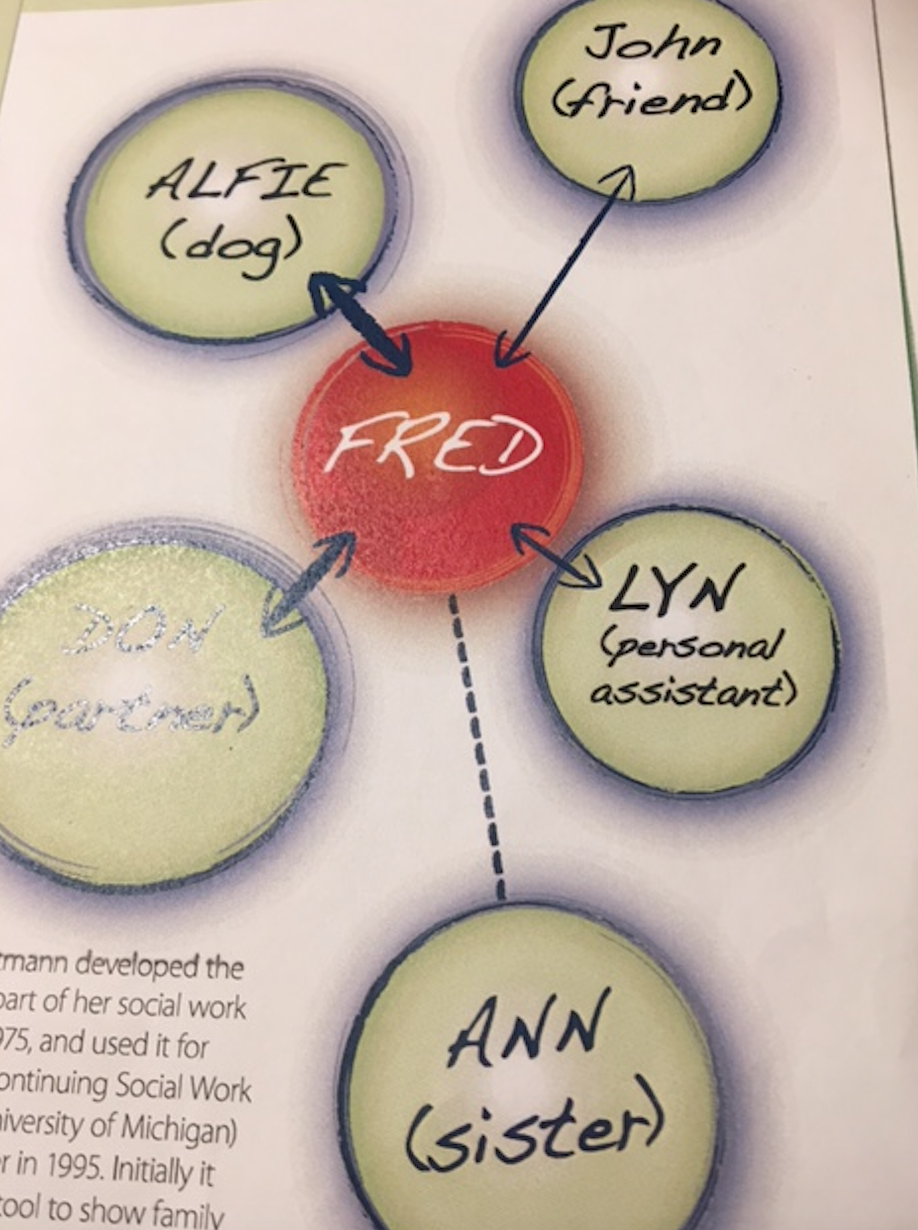 Who 
matters to you?
ask about networks….
what would it take to support you to be cared for at home…. and what can your family, friends and community bring to that?
Social 
network
Professional
 network
65
Patient network
[Speaker Notes: Most important – unite the 2 networks we exist in]
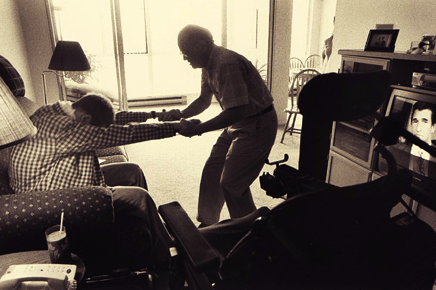 67
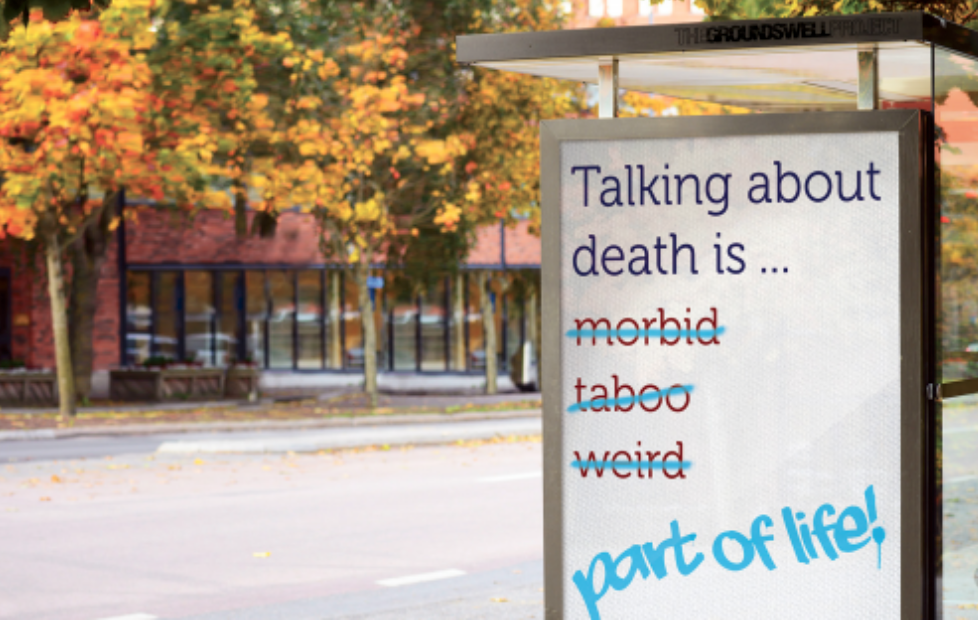 [Speaker Notes: Conversations with society]
68
certain
people are anxious about dying
the existential slap….
Challenge No 1.
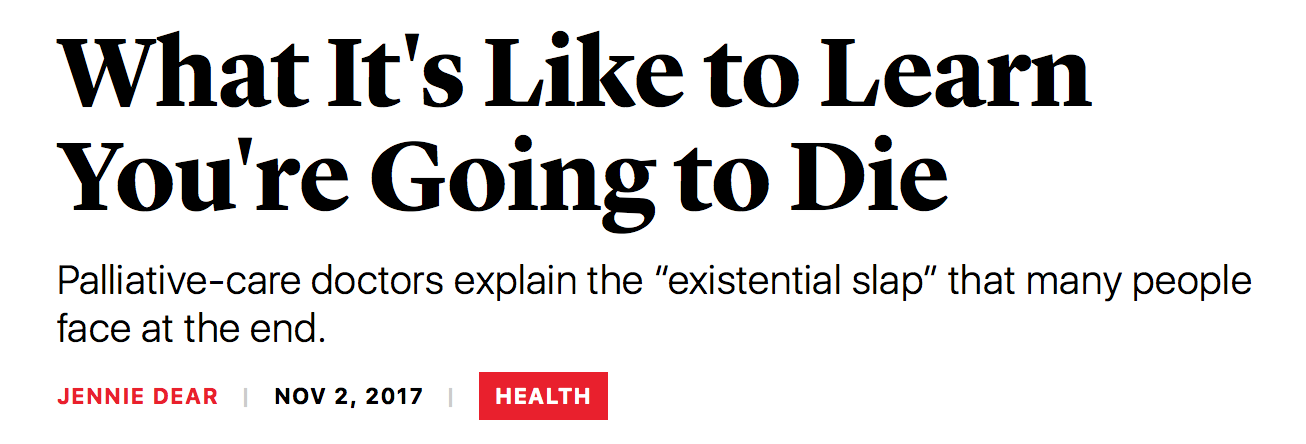 The Atlantic
death anxiety in NYC after 9/11
interpersonal communication…. 
is a means of 
reducing existential terror


Yum Y. & Schenk-Hamlin W.  
Journal of Social Psychology 2005 145:265-286
managing death anxiety
Promote connection
Self-esteem
+
=
Death Anxiety
[Speaker Notes: This is what hospice and palliative care do]
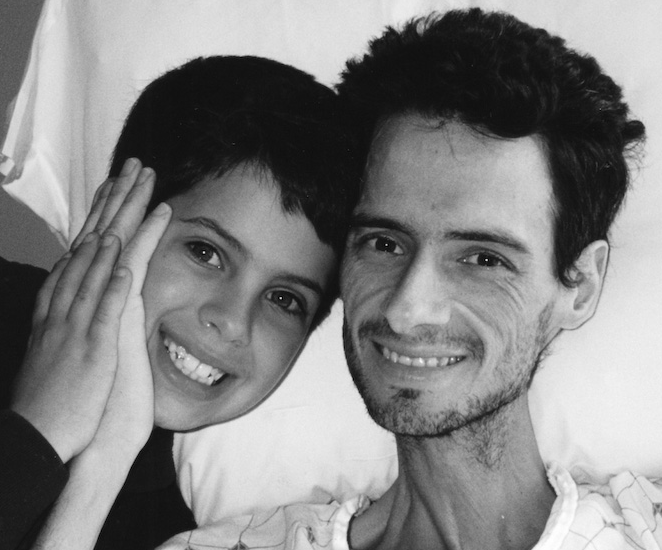 BUILD SELF ESTEEM
and  CONNECTION
managing death anxiety
[Speaker Notes: Is this how pall care works
Hospices are the catalyst for kindness – join the dots that already exist]
Palliative rehabilitation & social prescribing
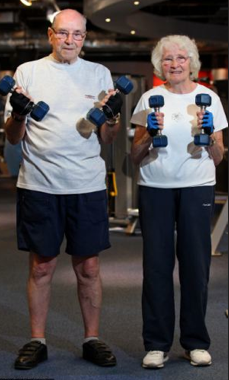 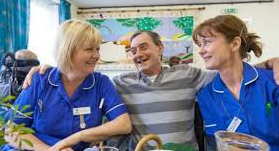 Dependency
Self-management
74
Too few
Too late
75
How to support more people
Critical points on journey 
Light touch support between
Collaborate
Coach carers
Information
Understand the meds
event-centred care 
organ-centred care
patient-centred care
person-centred care
family-centred care
relationship-centred care

network-centred care
[Speaker Notes: There are no easy 
answers – 
but there are 
simple answers!]
how people die remains in the memory of those who live onDame Cicely Saunders
78
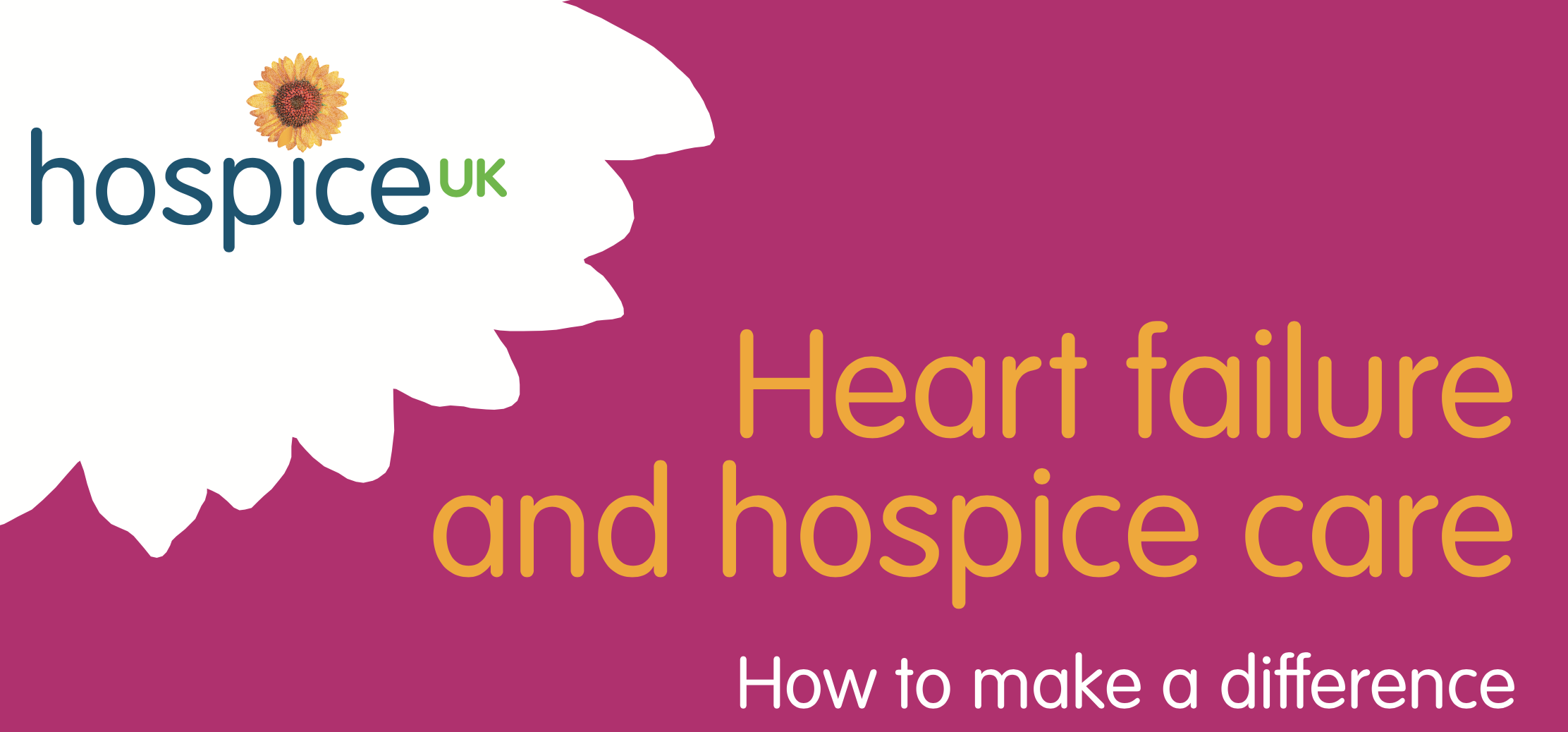 MANAGING 
SUFFERING & 
UNCERTAINTY
[Speaker Notes: Watch your timing!  Allocate a time for each slide and stick to it so as to keep track of your presentation and avoid speaking too much.]
reducing uncertainty
talk about the future
document wishes & share them
what matters & who can help?
train carers in radical ways
stay connected and coordinated
be less risk averse !
[Speaker Notes: Control what you can
Family structures changing
Community services fragmented
24/7 care
Whatsapp]
81
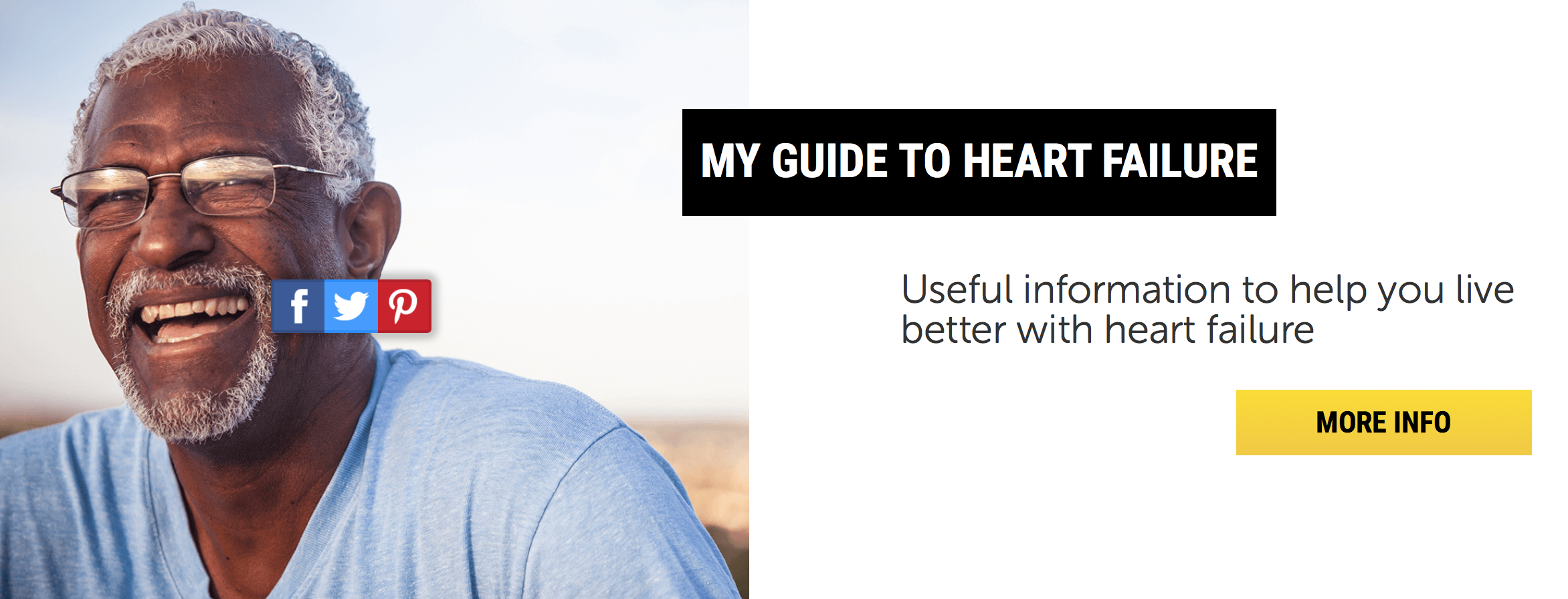 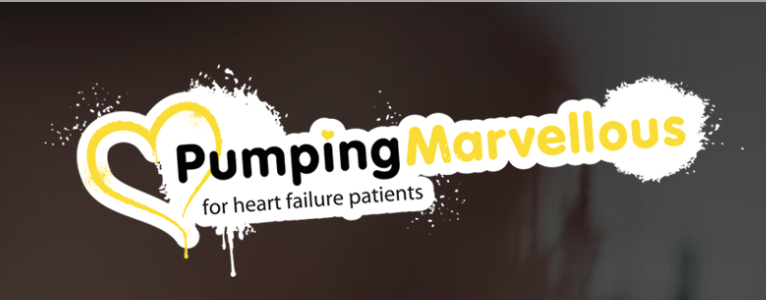 pumpingmarvellous.org
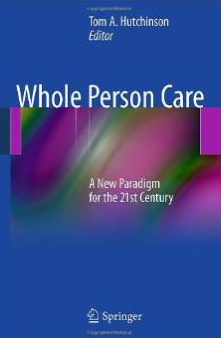 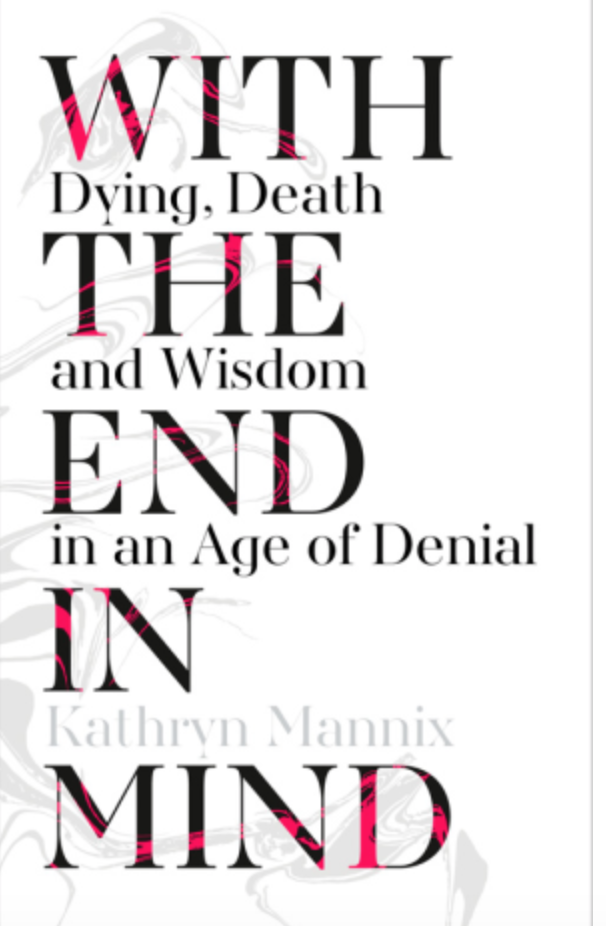 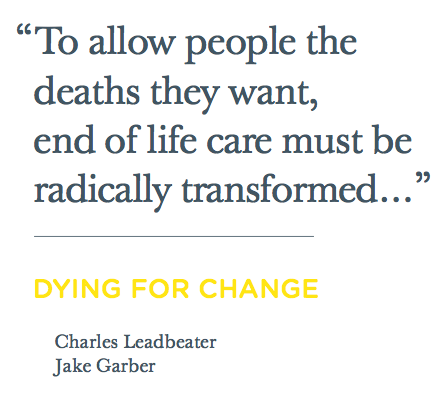 2010
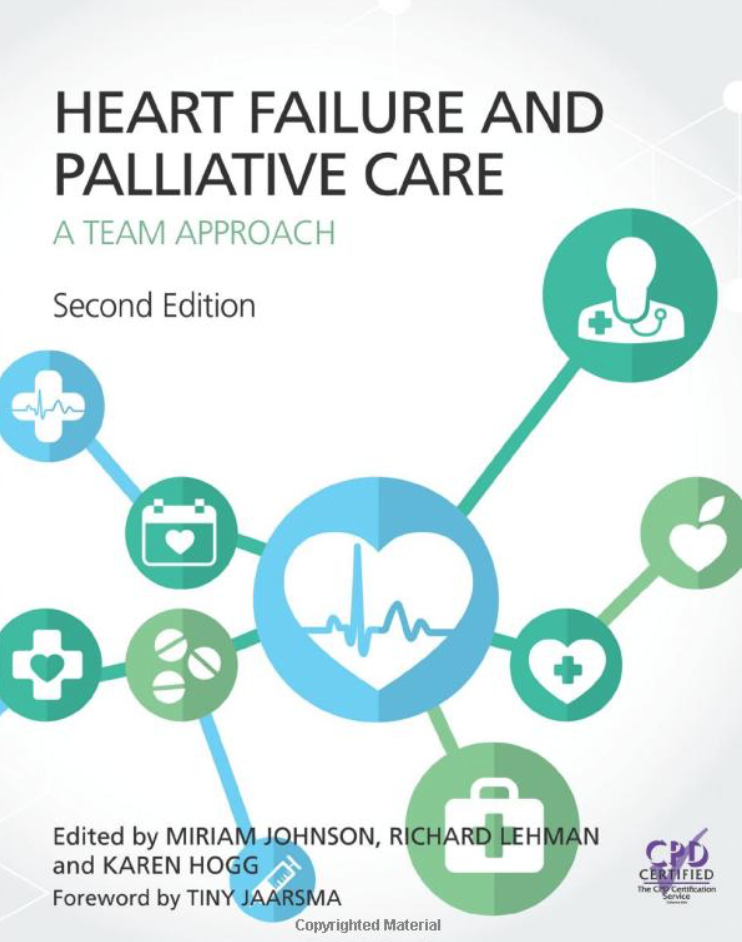 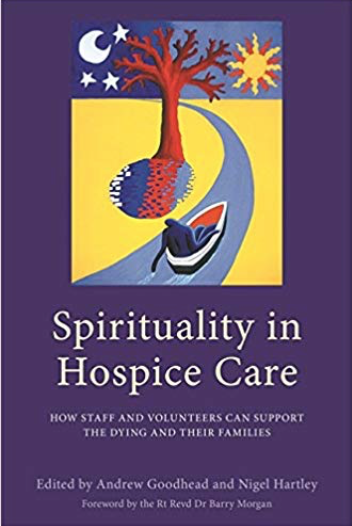 83
Dance me through the panic till I’m gathered safely in…



Leonard Cohen
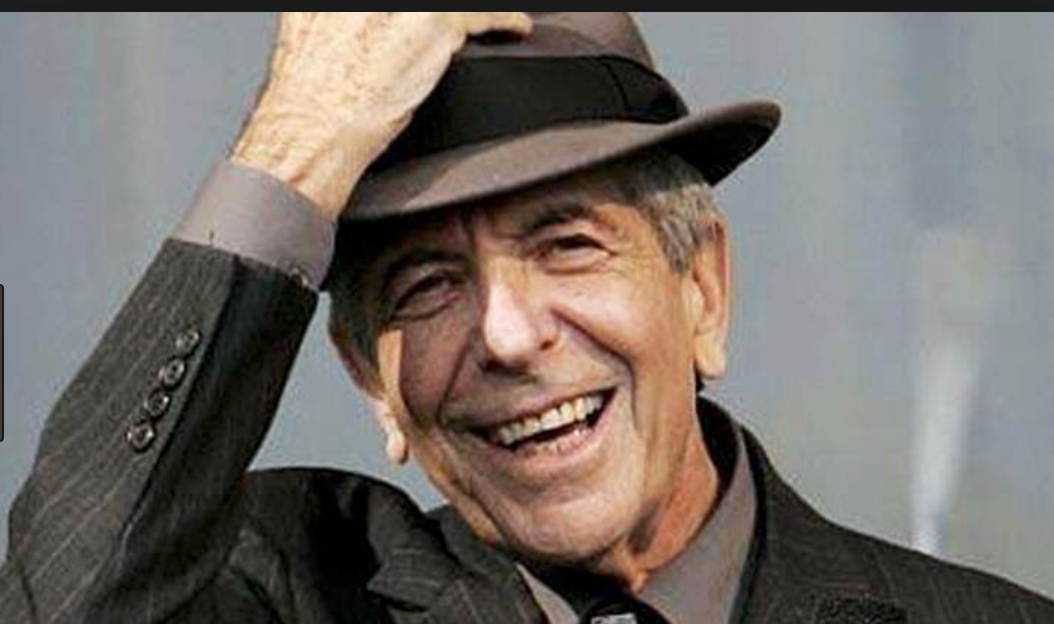 [Speaker Notes: Finish with my hero]
85
TODAY !

Integration
Triggers for early referral
Managing the meds
Carers support
Last weeks, last days
Examples of great practice